«Формирование учебно-познавательной компетенции у учащихся»
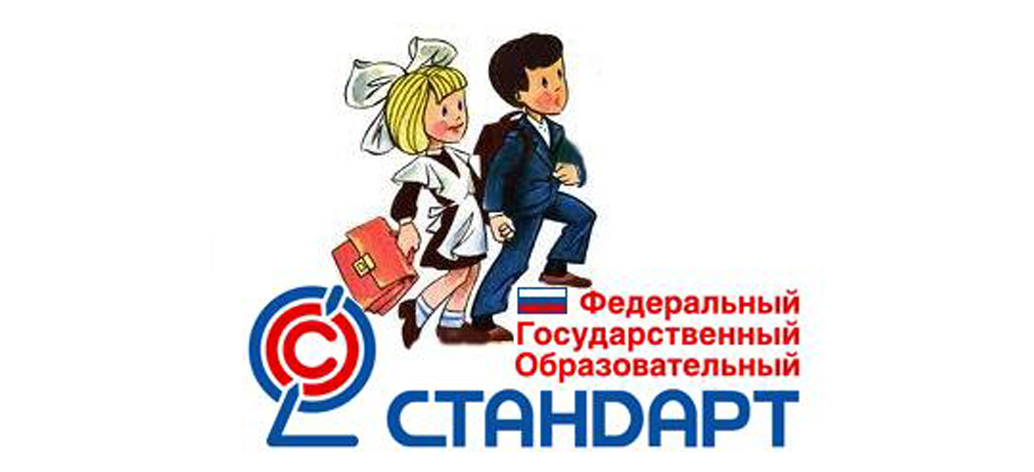 «Мы слишком часто даем детям ответы, которые надо выучить, а не ставим перед ними проблемы, которые надо решить».
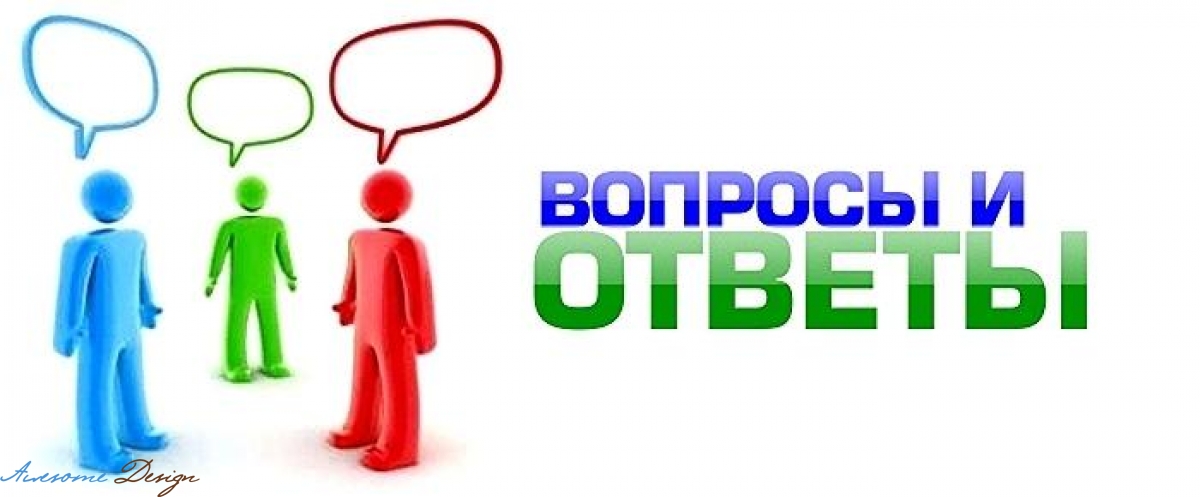 Наша задача -
воспитать лидера, способного к самореализации в любой области деятельности, неординарно мыслящего, творческого, умеющего нестандартно решать поставленные задачи и формулировать новые перспективные цели.
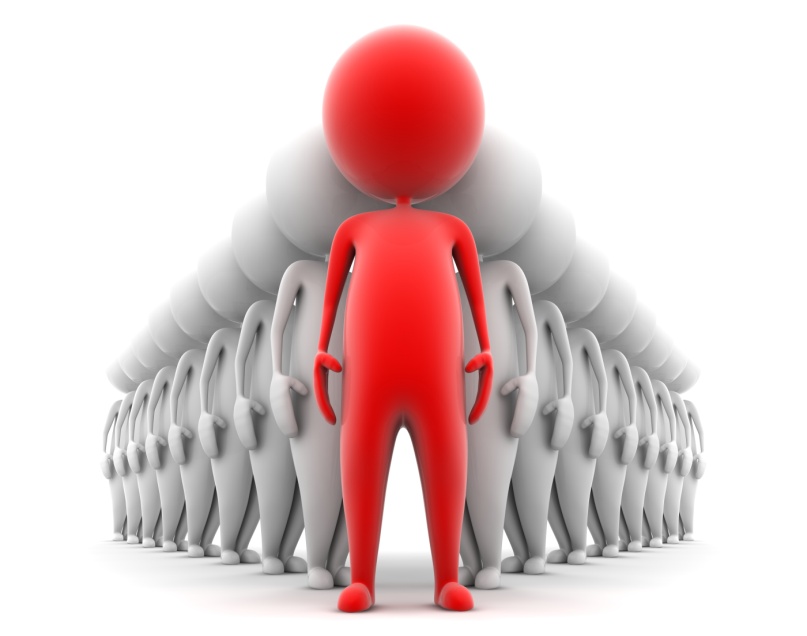 Компетенция и компетентность
Компетенция в переводе с латинского языка означает круг вопросов, в которых человек хорошо осведомлен, обладает познаниями и опытом.
 Компетенция – готовность субъекта эффективно организовать внутренние и внешние ресурсы для постановки и достижения цели(Г.Селевко).
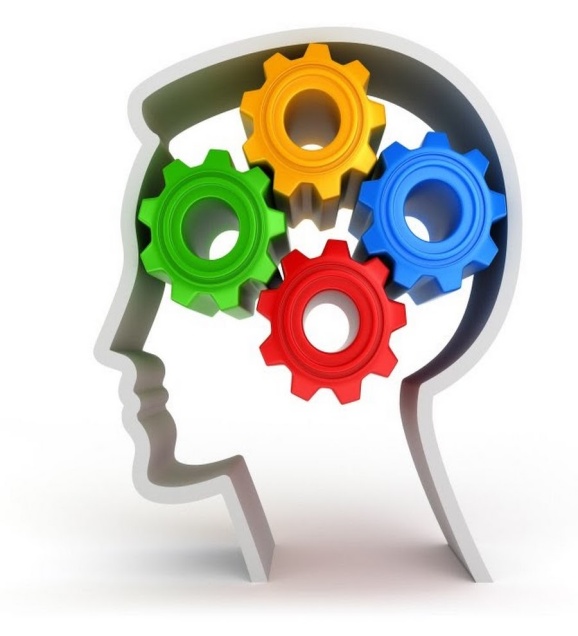 Ключевые компетенции
Под ключевыми компетенциями подразумеваются наиболее универсальные по своему характеру и степени применимости компетенции. Их формирование осуществляется в рамках каждого учебного предмета, по сути, они – надпредметны.
7 ключевых образовательных компетенций:
1. Ценностно-смысловые компетенции.
2. Общекультурные компетенции. 
 3. Учебно-познавательные компетенции. 
 4. Информационные компетенции.
5. Коммуникативные компетенции.
6. Социально-трудовые компетенции.
7. Компетенции личностного самосовершенствования .
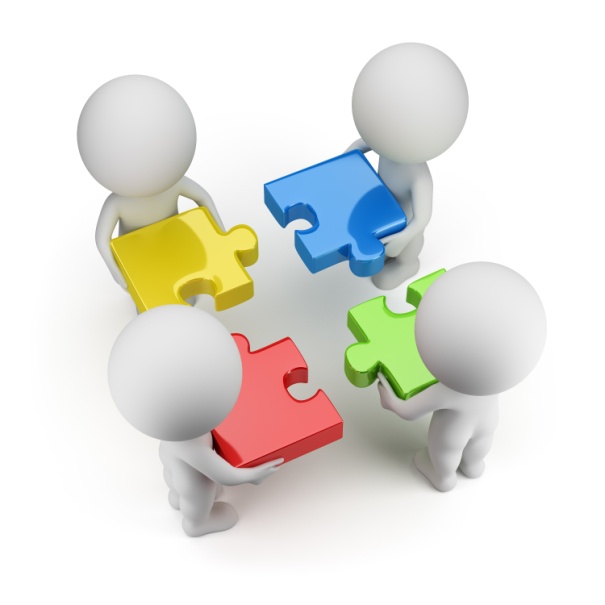 1. Формирование учебно-познавательной компетенции в рамках урочной деятельности - это
Обучение по интегрированным учебникам
Использование современных мультимедийных технологий .
Проведение нетрадиционных уроков.
Система индивидуальных и творческих заданий на уроках.  
Создание учащимися цифровых образовательных ресурсов по предмету.
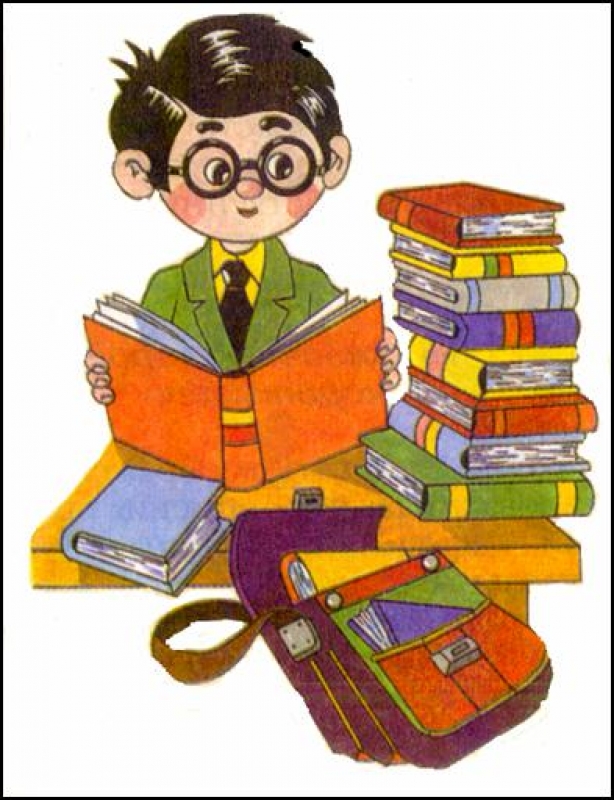 2. Внеурочная деятельность.
Участие в предметных олимпиадах
Участие в творческих интеллектуальных  и интернет конкурсах
Театральные постановки
Использование английской песни
Участие в английских праздниках
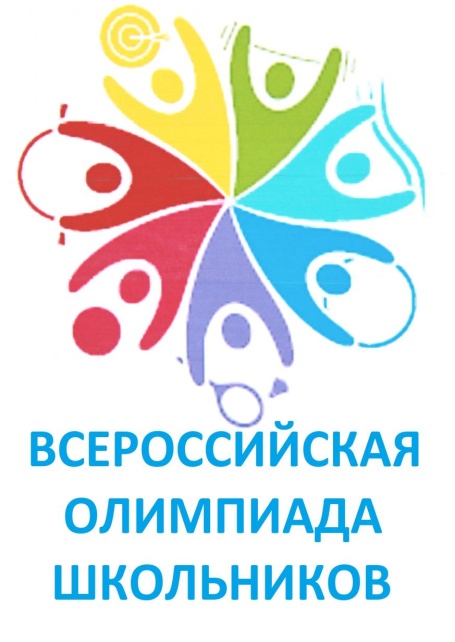 Формы работы
метод проектов
 метод дебатов и дискуссий
 игровые технологии
 проблемное обучение
 технология интерактивного обучения
 технология модульного обучения
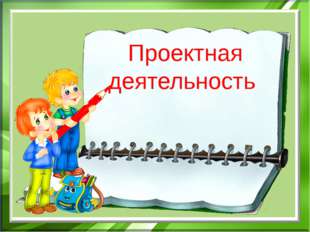 Не должны использоваться:
Монолог учителя
Фронтально-индивидуальный опрос
Информирующие беседы
Демонстрация фильмов без обсуждения
Самостоятельная работа с учебником по заданию учителя.
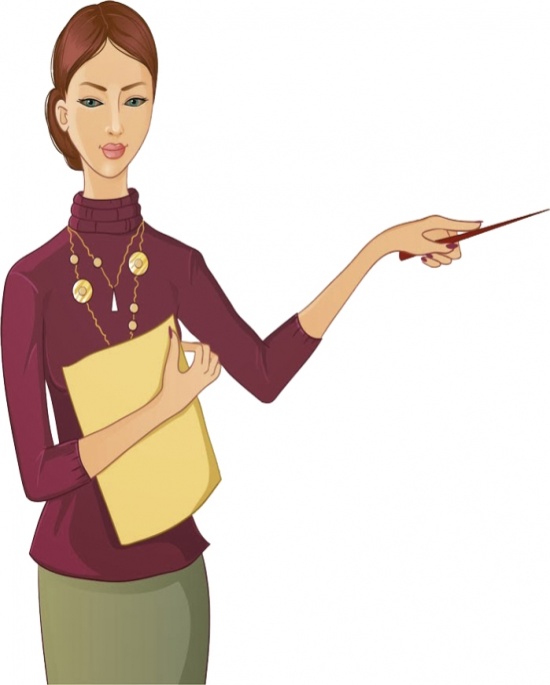 Прежде всего, независимо от технологий, которые использует преподаватель, он должен помнить следующие правила:
Главным есть не предмет, которому вы учите, а личность, которую вы формируете. 
На воспитание активности не жалейте ни времени, ни усилий.
Помогайте ученикам овладеть наиболее продуктивными методами учебно-познавательной деятельности, учите иx учиться.
Необходимо чаще использовать вопрос “почему?”, чтобы научить мыслить причинно.
Помните, что знает не тот, кто пересказывает, а тот, кто использует на практике.
Приучайте учеников думать и действовать самостоятельно.
Творческое мышление развивайте всесторонним анализом проблем; познавательные задачи решайте несколькими способами, практикуйте творческие задачи.
Необходимо чаще показывать ученикам перспективы иx обучения.
Используйте схемы, планы, чтобы обеспечить усвоение системы знаний.
Изучайте и учитывайте жизненный опыт учеников, их интересы, особенности развития.
Будьте проинформированы относительно последних научных достижений по своему предмету.
Поощряйте исследовательскую работу учеников. Найдите возможность ознакомить их с техникой экспериментальной работы, алгоритмами решения задач, обработкой первоисточников и справочных материалов.
Учите так, чтобы ученик понимал, что знание является для него жизненной необходимостью.
Объясняйте ученикам, что каждый человек найдет свое место в жизни, если научится всему, что необходимо для реализации жизненных планов.